«Технология проектного обучения»или История одного проекта
Доронин А.В.., педагог дополнительного образования МБУ ДО «Центр внешкольной работы», г. Салехард
Технология проектного обучения
Технология проектного обучения рассматривается в системе личностно ориентированного образования и способствует развитию таких личностных качеств школьников, как самостоятельность, инициативность, способность к творчеству, позволяет распознать их насущные интересы и потребности и представляет собой технологию, рассчитанную на последовательное выполнение учебных, технических и творческих проектов. Понятие «проект» в широком понимании — все, что задумывается или планируется. В переводе с латинского языка «проект» означает «брошенный вперед», т. е. замысел в виде прообраза объектов.
ПРИМЕРЫ проектных РАБОТ с использованием 3D технологий
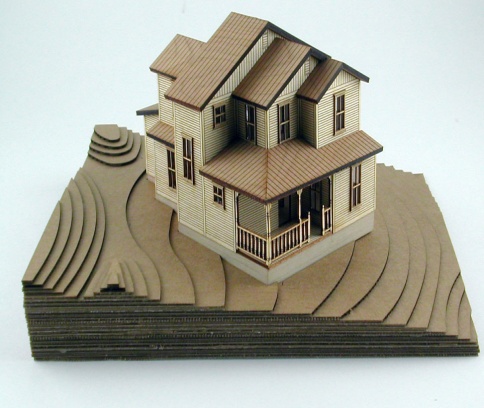 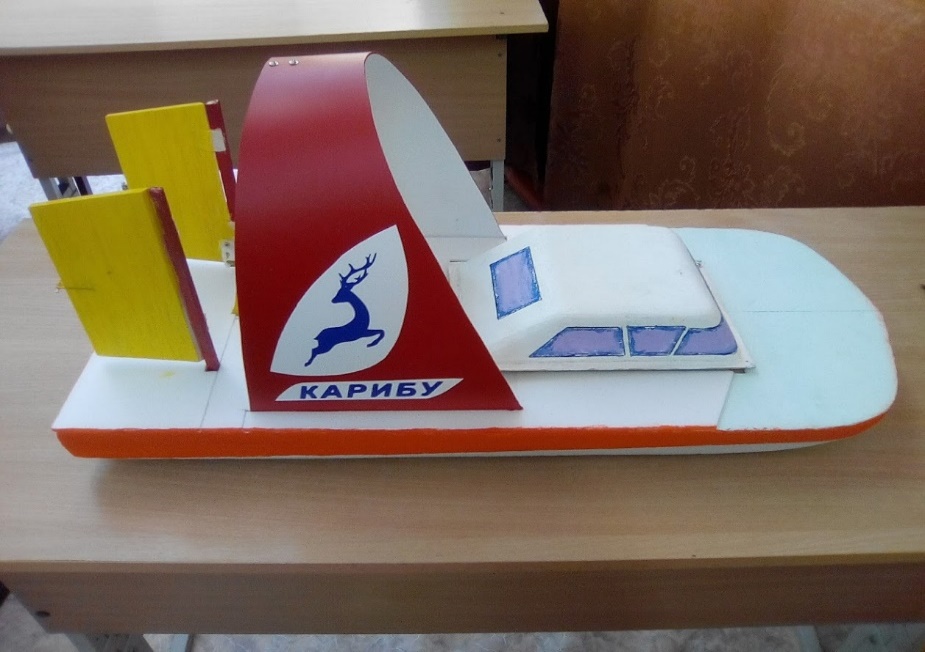 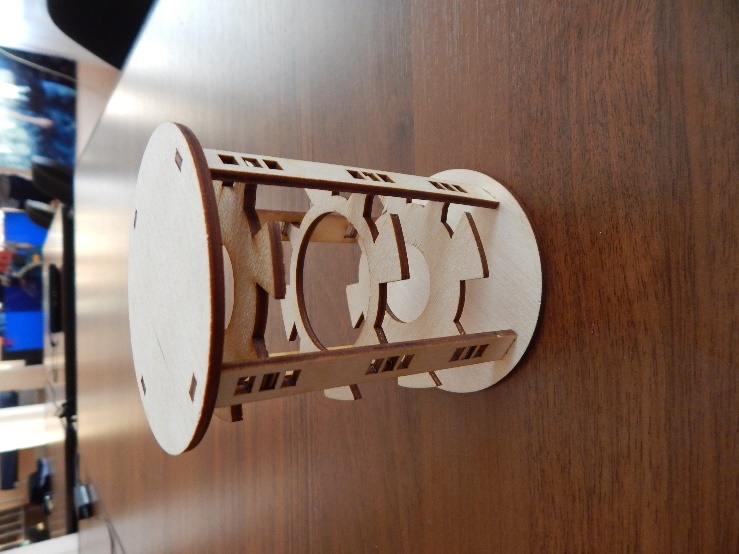 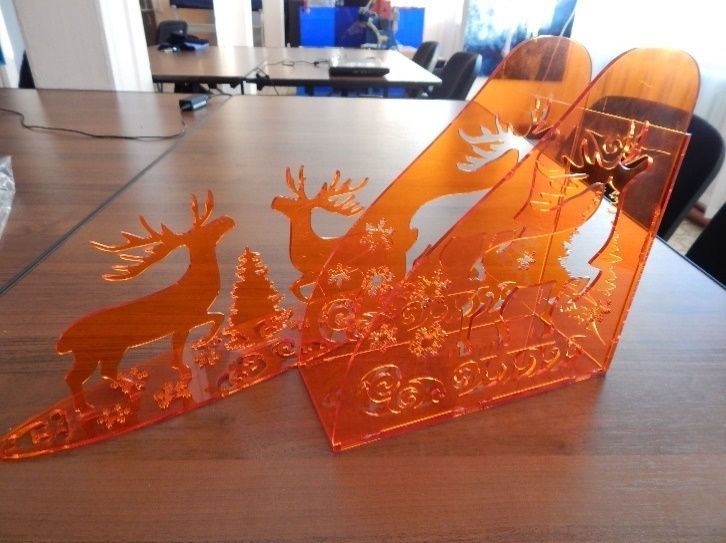 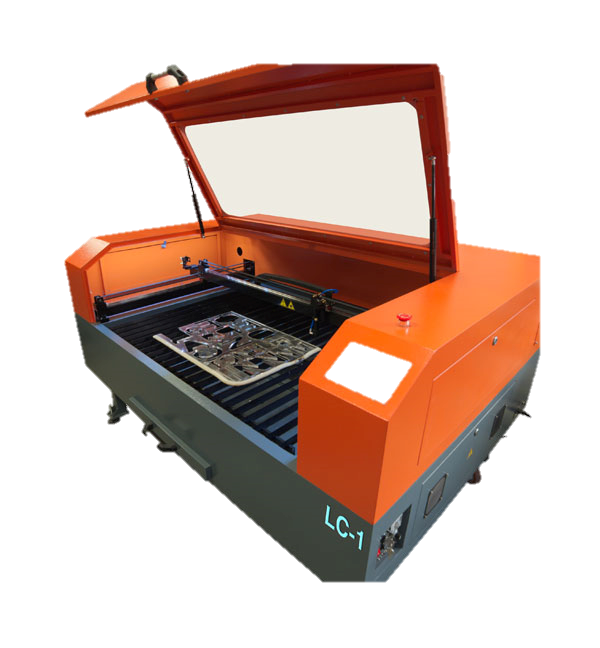 Аэроглиссер (глиссирующая амфибия)
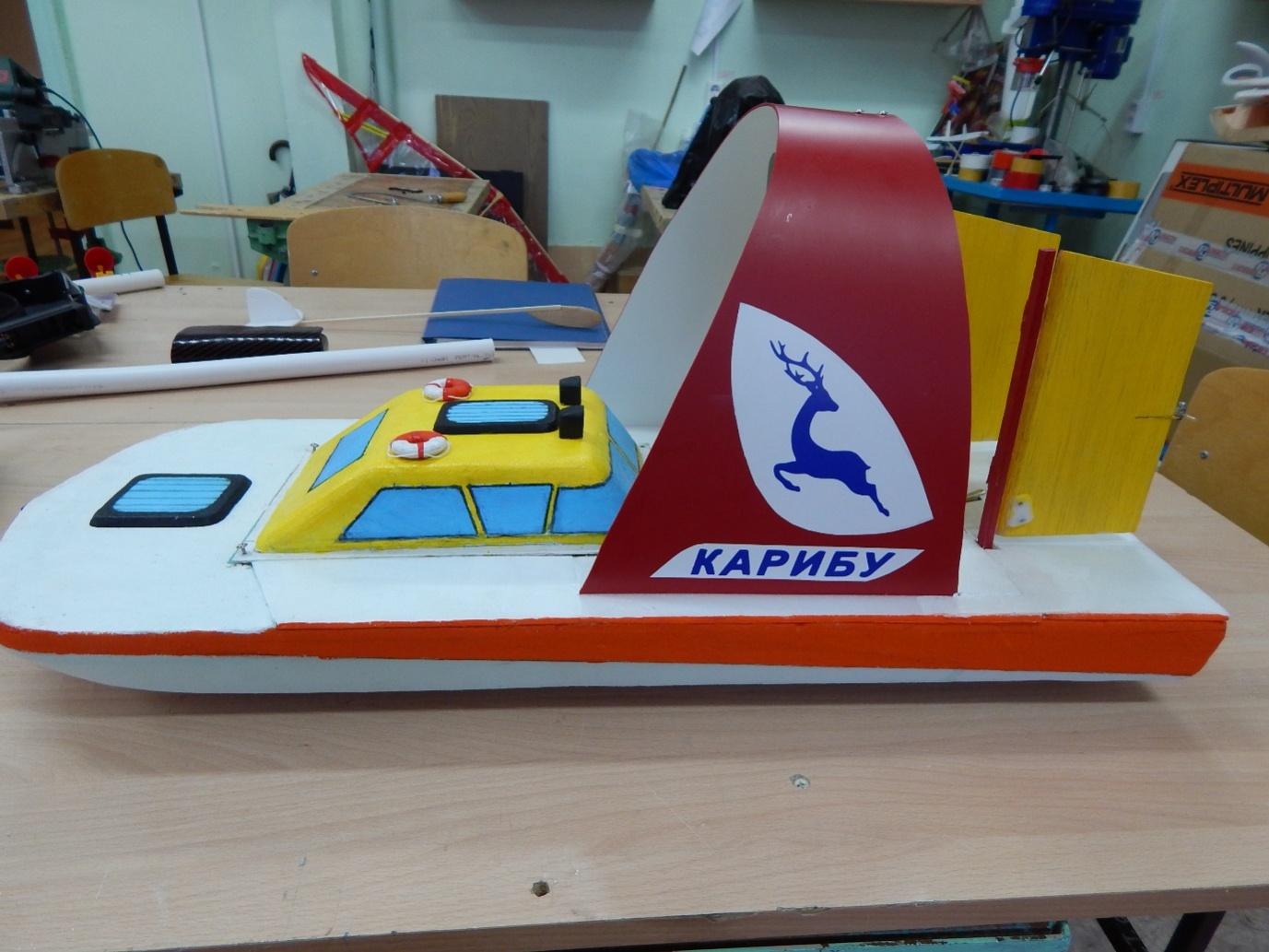 Проект выполнили: Егор Куманёв, Багир Арсланов
Руководители: Доронин А.В., Бакиева Л.М.
Как всё начиналось
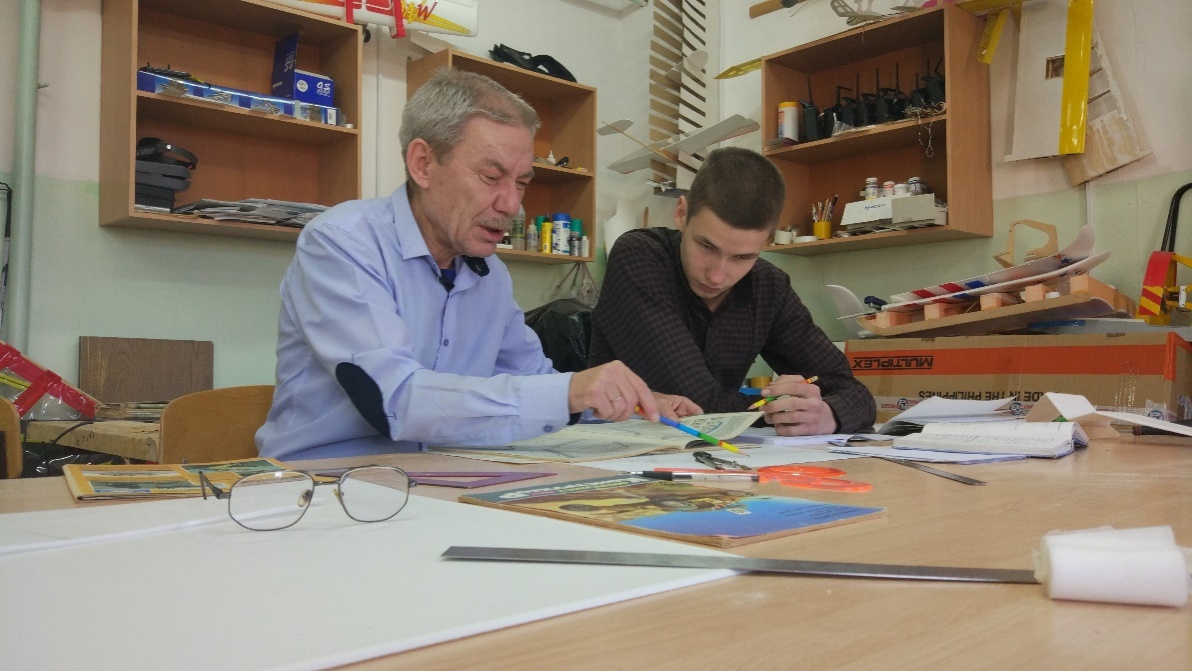 ( Введение)
Суровый климат и слаборазвитая дорожная сеть в районах Крайнего Севера, делают необходимым создание новых типов транспортных средств, способных надёжно передвигаться по снежной целине и по водным участкам в летние месяцы эксплуатации.
Рождение идеи
1 этап
конструктивное решение проекта
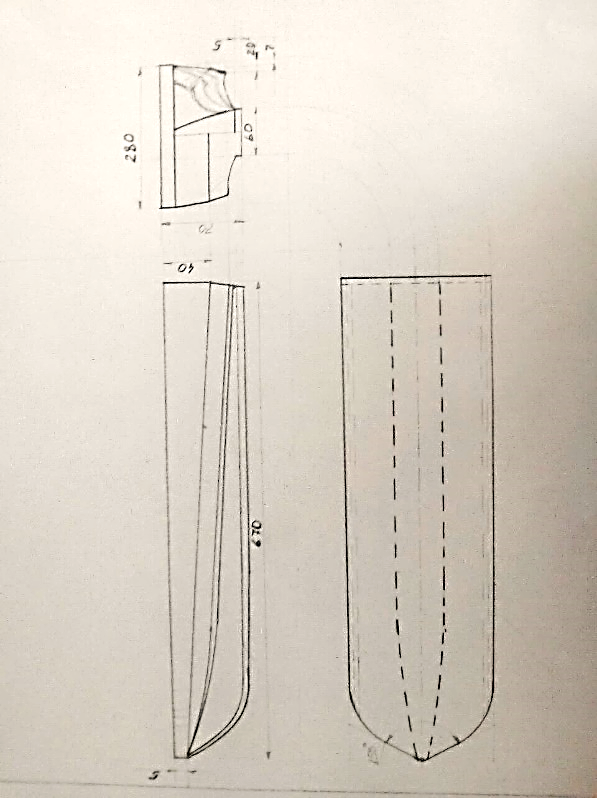 За основу конструкции модели Аэроглиссера принята разработка российского инженера В.Г. Осташова, который использует опорную поверхность корпуса в виде монолыжи.
Продольный редан
В нашей модели «Аэроглиссире» боковые рёбра монолыжи играют роль продольных реданов (выступов), которые положительно влияют на курсовую устойчивость, что позволяет использовать её как на воде, так и при движении по снегу.
2 этап
Выбор Программного обеспечения
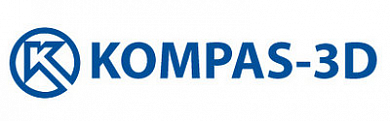 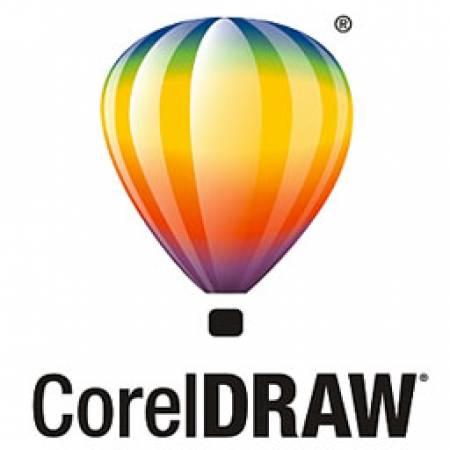 Система автоматизированного проектирования с возможностями оформления проектной и конструкторской документации
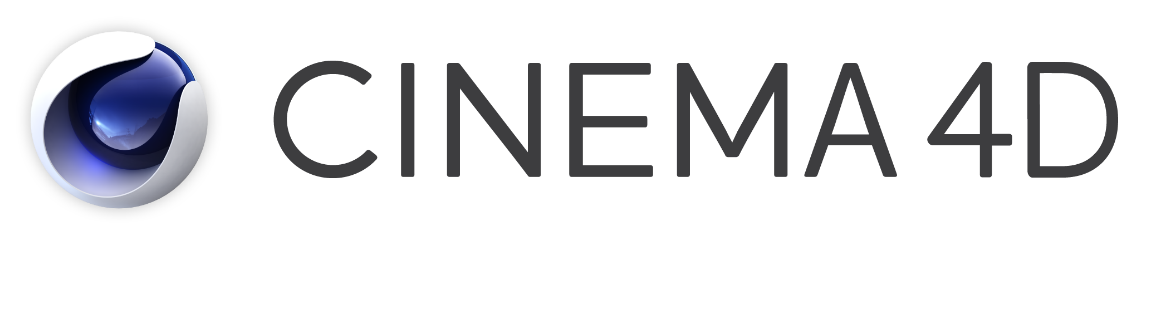 Векторный редактор для графического дизайна
Универсальная комплексная программа для создания и редактирования трехмерных эффектов и объектов.
3 этап
3D моделирование
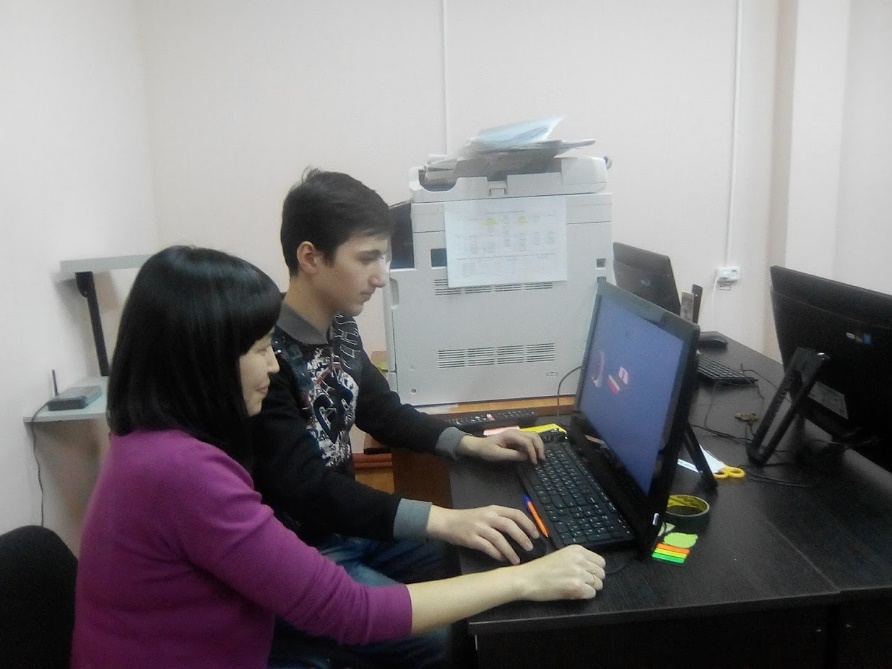 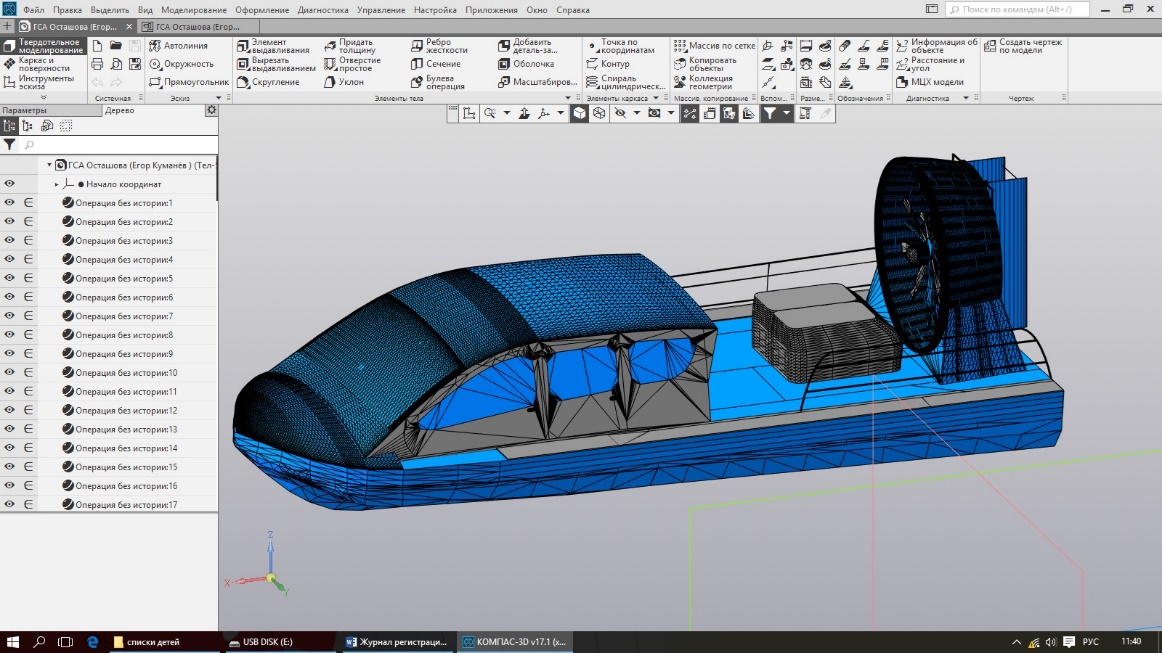 4 этап
Конструкторская  документация
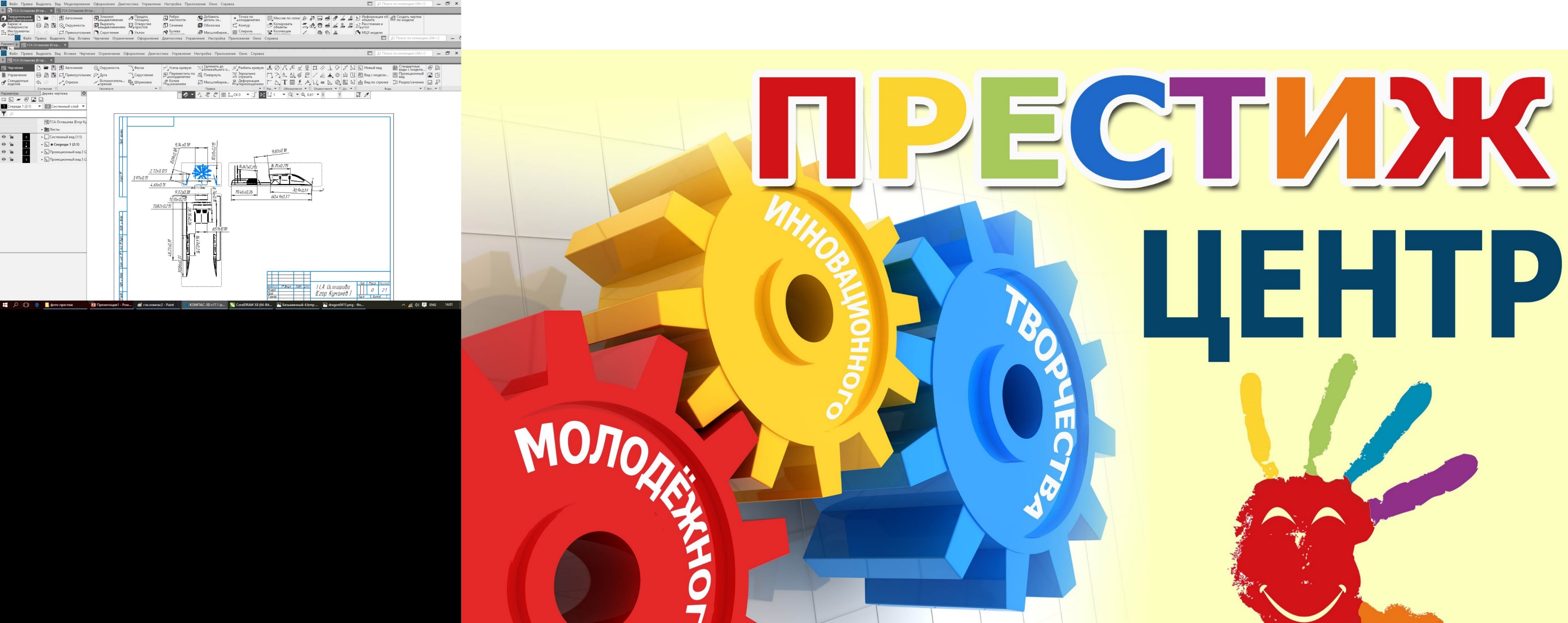 5 этап
Процесс Создания физической модели
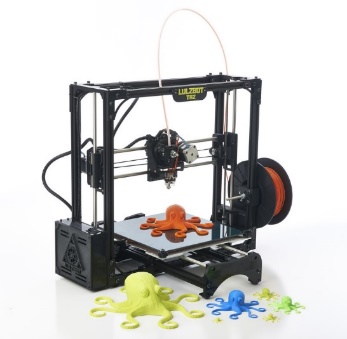 Навес – лазерный комплекс
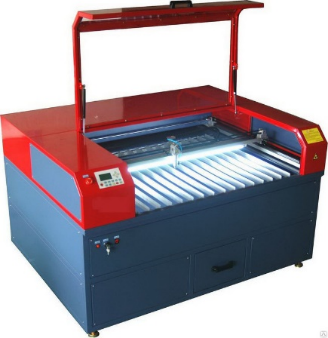 Кабина, спасательные круги – 3D принтер
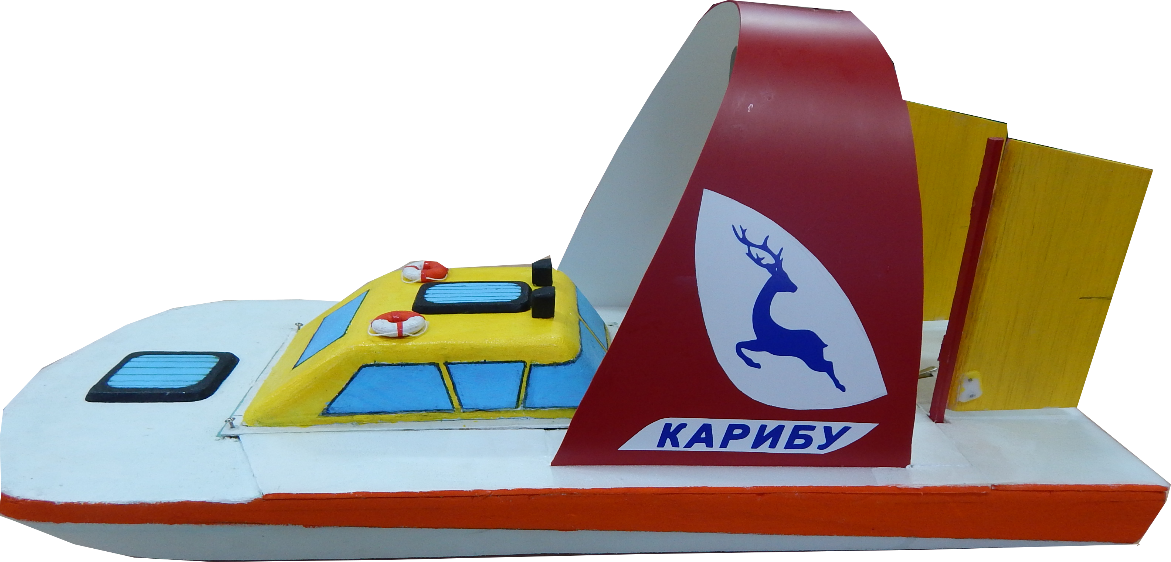 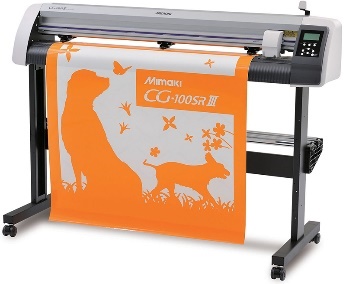 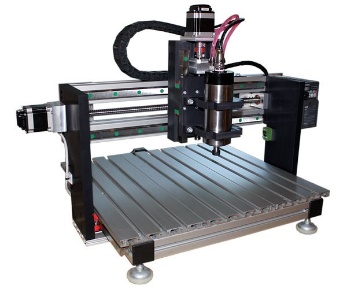 Монолыжа- фрезерно-гравировальный станок с ЧПУ
Логотип - режущий плоттер
6 этап
создание анимации
7 этап
испытание опытного образца
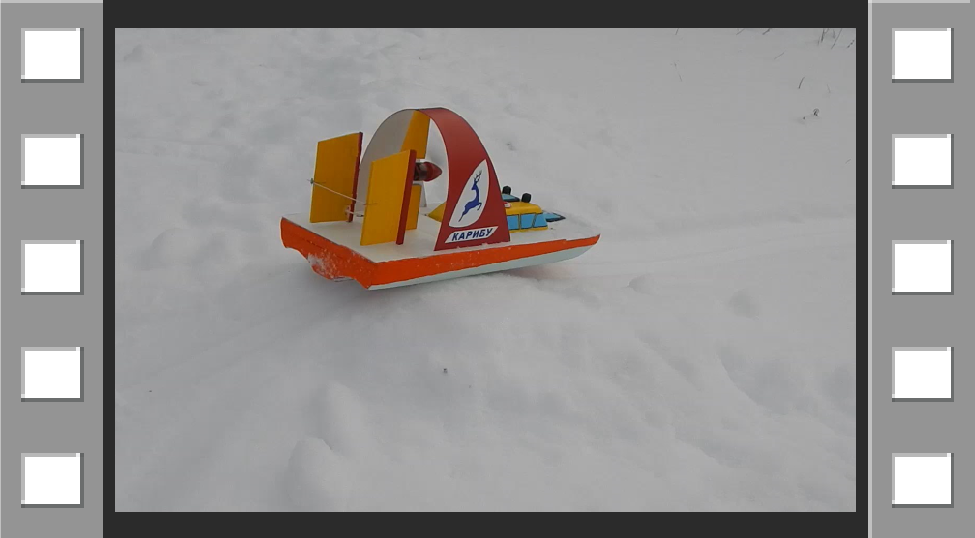 8 этап
Проект «Аэроглиссер (глиссирующая амфибия)» Участник Выставки Всероссийского фестиваля науки NAUKA 0+  в системе образования Ямало-Ненецкого автономного округа
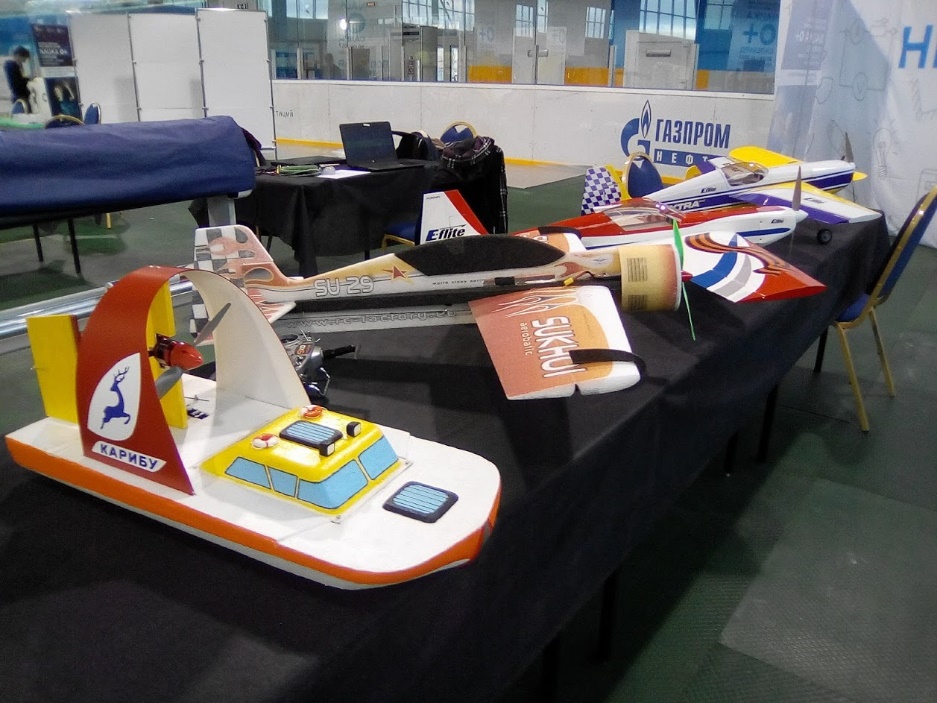 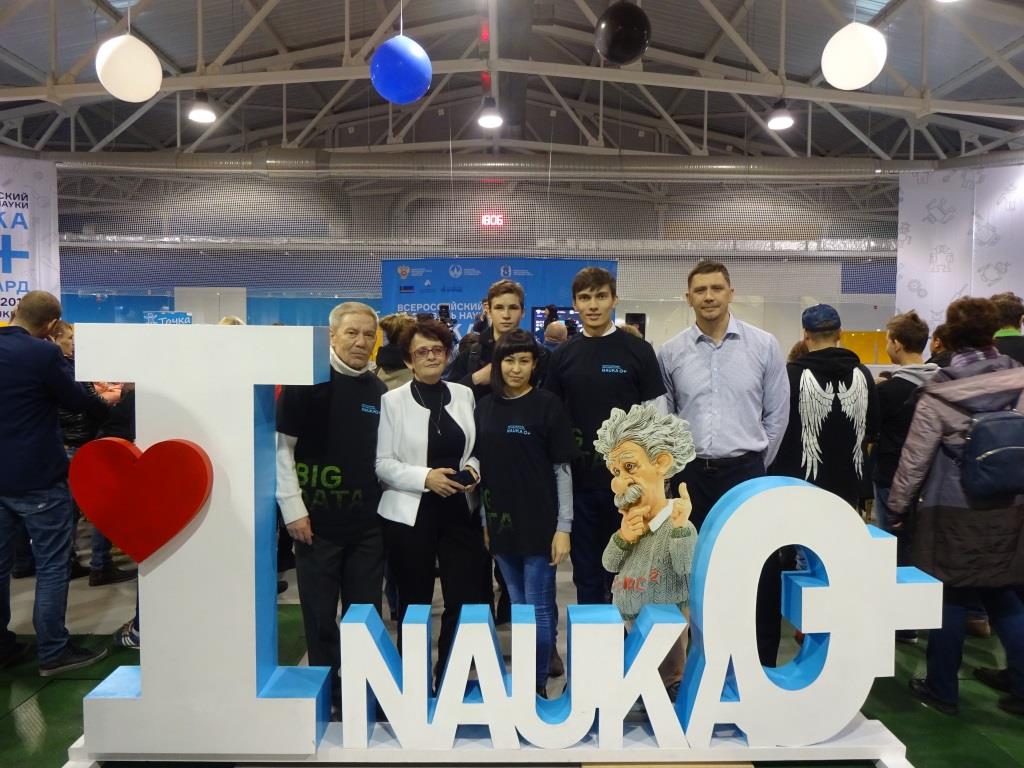